BULLYING
Done By: George Barjeel/Saif Haddad/Rami Hamarneh
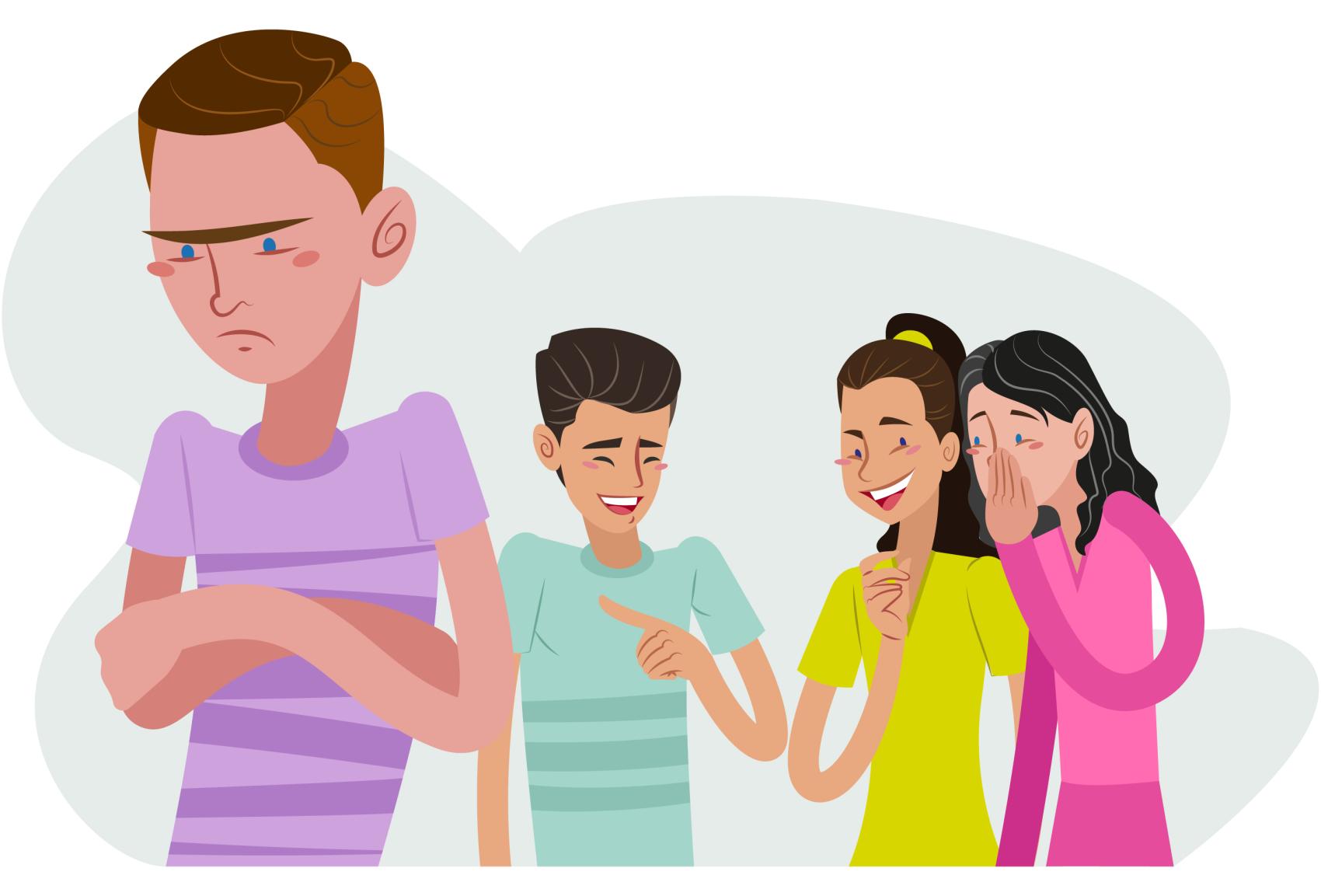 is unwanted aggressive behavior among school-age children that involves or perceived imbalance of power.
https://www.positiveaction.net/blog/physical-bullying
https://antibullyingsoftware.com/what-is-the-definition-of-verbal-bullying/
https://www.positiveaction.net/blog/social-bullying
Types of bullying:
physical
verbal
social
cyber
What are the problem off bullying?
Sometimes the cause of bullying is family problems, or the person who is young sees everyone bullying around him so he thinks that bullying is normal
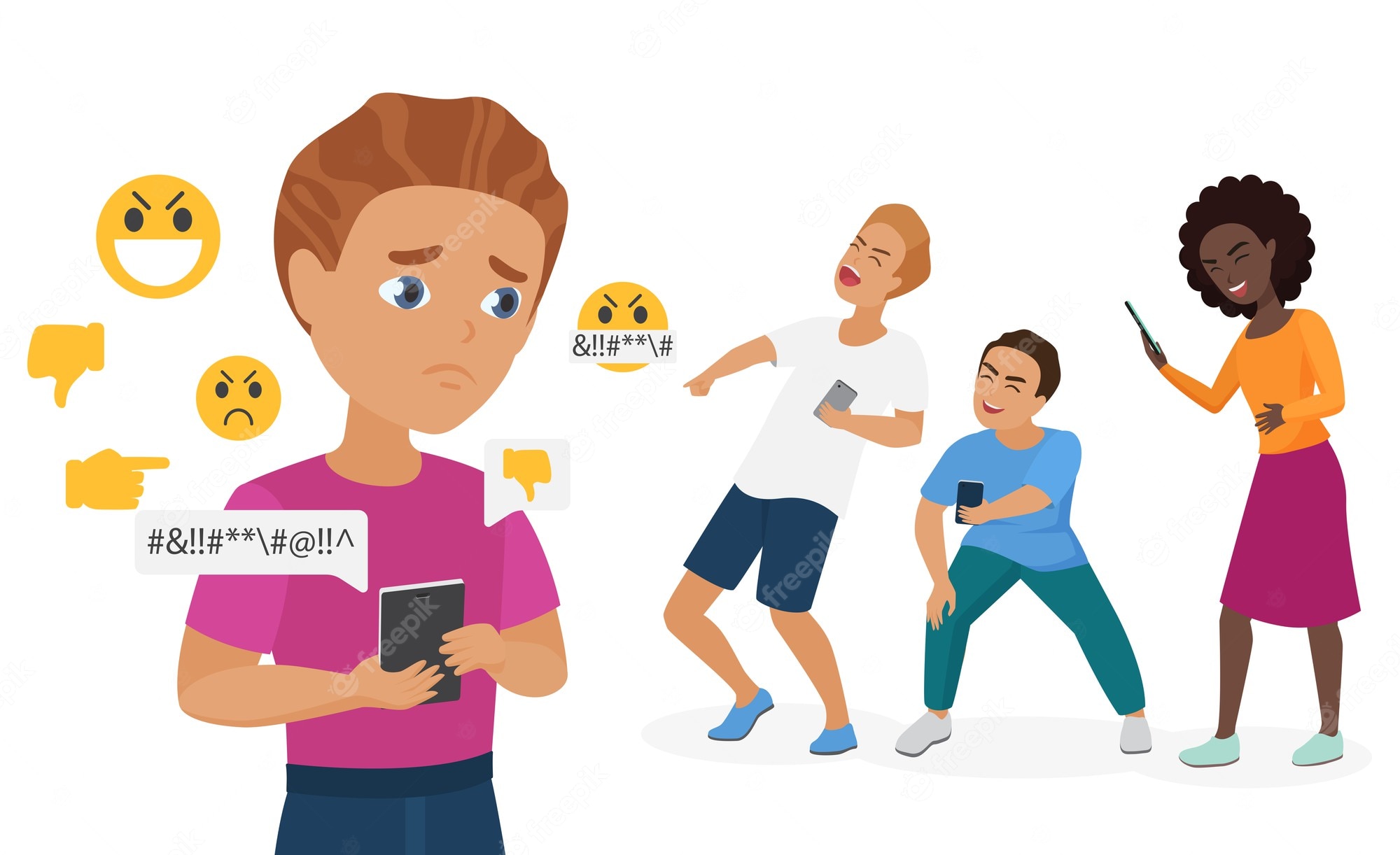 5
solution
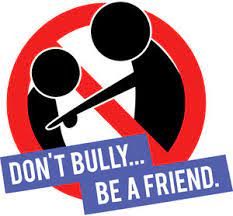 -Be friend to someone who is bullied
-stand up to the bully
-help people understand bullying
-keep the line of communication open
-encourage kids to do what they love
6
Consequences
Being bullied can leave you feeling helpless,  humiliated, depressed, or even suicidal
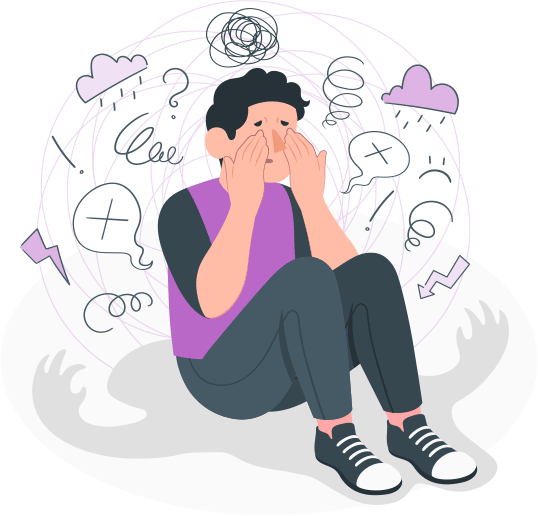 What are the causes of bullying?
Bullying happens most to people whose religonis different,the national and color
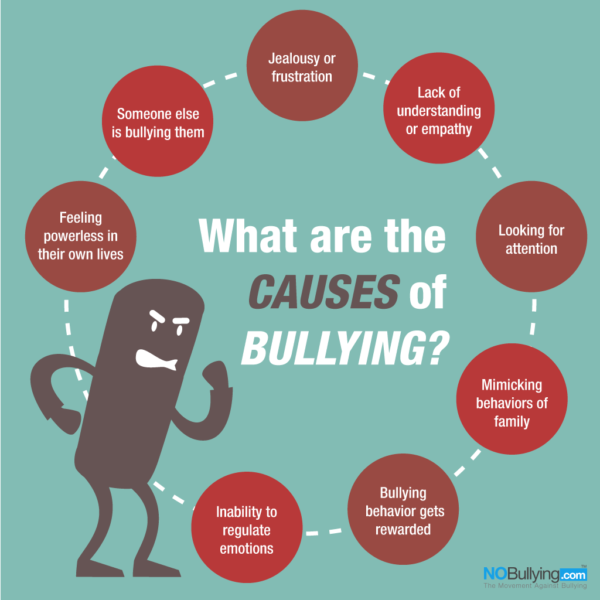 The percentage of bullying in jordan
9
The percentage of bullying in countries
https://youtu.be/w6FfxnhRssw